Лекция 8 по дисциплине «Безопасность жизнедеятельности»Тема 4 Пожарная безопасность
доцент, к.т.н., Трифонова Татьяна Евгеньевна
Основы пожарной безопасности.Правовые и организационные основы обеспечения пожарной безопасности
Правовой основой  являются:
 Конституция Российской Федерации, 
Федеральный закон "Технический регламент о требованиях пожарной безопасности" (в редакции, 14.02.2022 г.), 
Федеральный закон "О техническом регулировании,
Федеральный закон "О пожарной безопасности" (в редакции, актуальной с 14.972022 г.),  в соответствии с которыми разрабатываются и принимаются нормативные правовые акты Российской Федерации
К нормативным документам по пожарной безопасности  относятся:
 нормативные правовые акты,
 стандарты,
 нормативные документы в строительстве,
 нормы технологического проектирования,
 нормы и правила пожарной безопасности,
 распорядительные документы Государственной противопожарной службы (ГПС),
 а также технические регламенты, национальные стандарты, своды правил, содержащие требования пожарной безопасности.
В Федеральных законах используются  следующие основные понятия:
Пожар - неконтролируемое горение, причиняющее материальный ущерб, вред жизни и здоровью граждан, интересам общества и государства.
Опасные факторы пожара - факторы пожара, воздействие которых может привести к травме, отравлению или гибели человека и (или)к материальному ущербу.
Пожарная безопасность - состояние защищенности личности, имущества, общества и государства от пожаров. 
Пожарная безопасность объектов защиты - состояние объекта защиты, характеризуемое возможностью предотвращения возникновения и развития пожара, а также воздействия на людей и имущество опасных факторов пожара.
Требования пожарной безопасности - специальные условия социального и (или) технического характера, установленные в целях обеспечения пожарной безопасности федеральными законами и иными нормативными правовыми актами Российской Федерации, а также нормативными документами по пожарной безопасности.
Меры пожарной безопасности - действия по обеспечению пожарной безопасности, в том числе по выполнению требований пожарной безопасности. 
Первоочередные аварийно-спасательные работы, связанные с тушением пожаров боевые действия пожарной охраны по спасению людей, имущества, оказанию первой помощи пострадавшим при пожарах.
Пожарная охрана - совокупность созданных в установленном порядке органов управления, подразделений и организаций, предназначенных для организации профилактики пожаров, их тушения и проведения возложенных на них аварийно-спасательных работ.
Устойчивость объекта защиты при пожаре - свойство объекта защиты сохранять конструктивную целостность и (или) функциональное назначение при воздействии опасных факторов пожара и вторичных проявлений опасных факторов пожара.
Профилактика пожаров - совокупность превентивных мер, направленных на исключение возможности возникновения пожаров и ограничение их последствий.
Локализация пожара - действия, направленные на предотвращение возможности дальнейшего распространения горения и создание условий для его ликвидации имеющимися силами и средствами. 
Система обеспечения пожарной безопасности - совокупность сил и средств, а также мер правового, организационного, экономического, социального и научно-технического характера, направленных на профилактику пожаров, их тушение и проведение аварийно-спасательных работ.
Руководитель предприятия обязан организовать непрерывное обучение мерам пожарной безопасности работников предприятия при приеме на работу и на рабочем месте.
 К противопожарной подготовке относятся:
инструктаж по пожарной безопасности; 
обучение (пожарно-технический минимум) и проверка знаний рабочих и
     служащих по мерам пожарной безопасности;
противопожарная тренировка рабочих и служащих.
Все работники предприятий должны допускаться к работе только после прохождения противопожарного инструктажа, а при изменении специфики работы проходить дополнительное обучение.
Противопожарные инструктажи подразделяются на: 
вводный, 
первичный на рабочем месте, 
повторный, 
внеплановый,
целевой.
На предприятиях разрабатывается «Инструкция о мерах пожарной безопасности».
  В инструкции о мерах пожарной безопасности отражают следующие вопросы: 
  порядок содержания территории, зданий, сооружений и помещений, в том числе
       эвакуационных путей;
  мероприятия по обеспечению пожарной безопасности технологических процессов; 
  порядок и нормы хранения и  пожаро-взрывоопасных веществ и материалов; 
  расположение мест для курения, применения открытого огня, проезда и
       проведения огневых или иных пожароопасных работ; 
  порядок сбора, хранения и удаления горючих веществ и материалов; 
  предельные показания контрольно-измерительных приборов (манометры,
       термометры и др.), отклонения от которых могут вызвать пожар или взрыв; 
  обязанности и действия работников при пожаре; 
  допустимое (предельное) количество людей, которые могут одновременно
       находиться на объекте защиты.
В инструкции о мерах пожарной безопасности указываются лица, ответственные за обеспечение пожарной безопасности.
Виды и основные задачи пожарной охраны
Пожарная охрана подразделяется на следующие виды: 
государственная противопожарная служба;
муниципальная пожарная охрана; 
ведомственная пожарная охрана;
частная пожарная охрана; 
добровольная пожарная охрана.
Основными задачами всех видов пожарной охраны являются:
организация и осуществление профилактики пожаров; 
спасение людей и имущества при пожарах, оказание первой помощи; 
организация и осуществление тушения пожаров; 
проведения аварийно-спасательных работ.
Организация управления в области пожарной безопасности и координация деятельности пожарной охраны осуществляются федеральным органом исполнительной власти.
В Государственную противопожарную службу входят: 
 федеральная противопожарная служба; 
 противопожарная служба субъектов Российской Федерации.
Государственная противопожарная служба
Основные задачи: 
  организация разработки и осуществление государственных мер
     нормативного регулирования в области пожарной безопасности;
  организация и осуществление государственного пожарного надзора;
  обеспечение и осуществление тушения пожаров, проведение
      связанных с ними первоочередных аварийно-спасательных работ; 
  профессиональная подготовка кадров для пожарной охраны; 
  организация и осуществление в установленном порядке
     охраны населенных пунктов и предприятий от пожаров; 
  осуществление финансового и материально-технического
     обеспечения деятельности органов управления и подразделений ГПС; 
  координация деятельности других видов пожарной охраны и др.
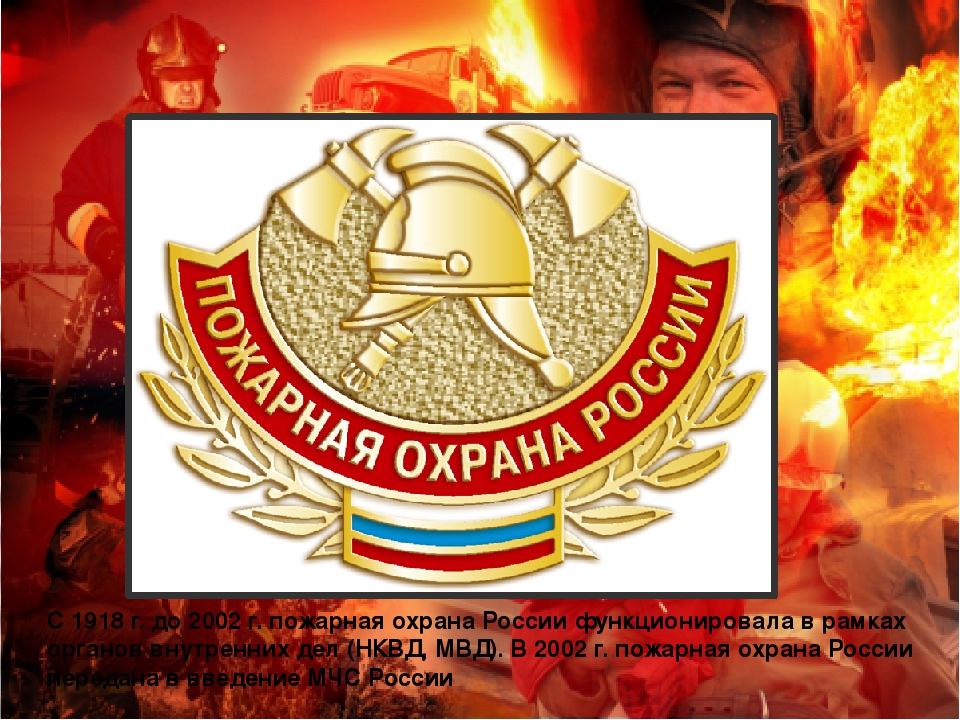 Специальным видом государственной надзорной деятельности, осуществляемым должностными лицами органов управления и подразделений ГПС МЧС России в целях контроля за соблюдением требований пожарной безопасности и пресечения их нарушений является – государственный пожарный надзор (ГПН). 
ГПН организован и осуществляется в соответствии с ФЗ «О пожарной безопасности».
Ведомственная пожарная охрана, муниципальная пожарная охрана


Организации в целях обеспечения пожарной безопасности могут создавать органы управления и подразделения ведомственной пожарной охраны.
Муниципальная пожарная охрана создается органами местного самоуправления на территории муниципальных образований.
Порядок организации, реорганизации, ликвидации органов управления и подразделений этих видов пожарной охраны, условия осуществления их деятельности, несения службы личным составом определяются соответствующими положениями, согласованными с федеральным органом исполнительной власти, уполномоченным на решение задач в области пожарной безопасности.   
 При выявлении нарушения требований пожарной безопасности, создающего угрозу возникновения пожара и безопасности людей на подведомственных организациях, ведомственная пожарная охрана имеет право приостановить полностью или частично работу организаций (отдельного производства, производственного участка, агрегата, эксплуатацию здания, сооружения, помещения, проведение отдельных видов работ).
Частная пожарная охрана

Частная пожарная охрана создается в населенных пунктах и организациях.
Создание, реорганизация и ликвидация подразделений частной пожарной охраны осуществляются в соответствии с Гражданским кодексом РФ. 
Нормативы численности и технической оснащенности частной пожарной охраны устанавливаются ее собственником на добровольной основе с учетом требований нормативных документов по пожарной безопасности. 
Подразделения частной пожарной охраны оказывают услуги в области пожарной безопасности на основе заключенных договоров.
Добровольная пожарная охрана

Добровольная пожарная охрана создается и осуществляет свою деятельность в соответствии с законодательством РФ. 
Добровольная пожарная охрана – форма участия граждан в организации предупреждения пожаров и их тушении в населенных пунктах и на предприятиях.
Добровольный пожарный – гражданин, непосредственно участвующий на добровольной основе (без заключения трудового договора) в деятельности подразделений пожарной охраны по предупреждению или тушению пожаров. Добровольные пожарные несут службу в подразделениях пожарной охраны в соответствии с графиком дежурств, утвержденным органами местного самоуправления по согласованию с ГПС.
Пожарная опасность технологических сред. Номенклатура показателей
Пожароопасность технологических процессов в значительной степени определяется физико-химическими  и пожаро-взрывоопасными свойствами обращающихся в производстве сырья, промежуточных и конечных продуктов. 
В "Техническом регламенте о требованиях пожарной безопасности" используются следующие термины с соответствующими определениями:
технологическая среда – сырьевые вещества и материалы, полупродукты и продукты, обращающиеся в технологической аппаратуре (технологической системе); 
пожарная опасность технологических сред – возникновения и (или) развития пожара, обусловленная физико-химическими свойствами и параметрами указанных сред.
Технологические среды по пожаровзрывоопасности подразделяются на следующие группы: пожароопасные, пожаровзрывоопасные, взрывоопасные, пожаробезопасные. 
 Среда относится:
 к пожароопасным, если возможно образование горючей среды, а также появление источника зажигания достаточной мощности для возникновения пожара; 
к пожаровзрывоопасным, если возможно образование смесей окислителя с горючими газами, парами легковоспламеняющихся жидкостей, горючими аэрозолями и горючими пылями, в которых при появлении источника зажигания возможно инициирование взрыва и (или) пожара;
к взрывоопасным, если возможно образование смесей воздуха с горючими газами, парами легковоспламеняющихся жидкостей, горючими жидкостями, горючими аэрозолями и горючими пылями или волокнами и если при определенной концентрации горючего и появлении источника инициирования взрыва (источника зажигания) она способна взрываться;
к пожаробезопасным средам относится пространство, в котором отсутствуют горючая среда и (или) окислитель.
Технологические среды могут представлять собой: 
индивидуальные химические вещества в чистом виде и в виде технического продукта, отвечающего соответствующим требованиям стандарта или техническим условиям;
смеси индивидуальных химических веществ, выпускаемые в соответствии со стандартом или техническими условиями;
природные и искусственные материалы, отвечающие требованиям соответствующих стандартов или технических условий;
технологические полупродукты и продукты производства, которые выделяются в виде самостоятельных фракций и накапливаются в количествах, создающих пожарную опасность.
Пожаровзрывоопасность и пожарная опасность технологических сред характеризуется показателями пожаровзрывоопасности и пожарной опасности веществ, обращающихся в технологическом процессе и параметрами технологического процесса.
Пожаровзрывоопасность веществ и материалов - способность веществ и материалов к образованию горючей (пожароопасной или взрывоопасной) среды, характеризуемая их физико-химическими свойствами и (или) поведением в условиях пожара.
Показатели пожарной опасности технологических сред
Показатели пожарной опасности технологических сред устанавливаются для веществ, находящихся в соответствующем агрегатном состоянии:
- газов - веществ, давление насыщенных паров которых при температуре 25 0С и давлении 101,3 кПа превышает 101,3 кПа;
- жидкостей - веществ, давление насыщенных паров которых при температуре 25 0С и давлении 101,3 кПа. К жидкостям относят также твердые плавящиеся вещества, температура плавления или каплепадения которых ниже 50 0С;
- твердых веществ и материалов - индивидуальных веществ и их смесевых композиций с температурой плавления или каплепадения выше 50 °С, а также веществ, не имеющих температуры плавления (например, древесина, ткани и т. п.);
- пылей - диспергированных твердых веществ и материалов с размером частиц менее 850 мкм;
- аэрозолей - систем, состоящих из твердых и жидких мелких частиц (с размером менее 850 мкм), диспергированных (распыленных) в газовой фазе.
Группа горючести - классификационная характеристика способности технологических сред к горению.  
По горючести вещества и материалы подразделяются на следующие группы:
1) негорючие - вещества и материалы, неспособные гореть в воздухе. Негорючие вещества могут быть пожаровзрывоопасными (например, окислители или вещества, выделяющие горючие продукты при взаимодействии с водой, кислородом воздуха или друг с другом);
2) трудногорючие - вещества и материалы, способные гореть в воздухе при  воздействии источника зажигания, но неспособные самостоятельно гореть после его удаления;
3) горючие - вещества и материалы, способные самовозгораться, а также возгораться под воздействием источника зажигания и самостоятельно гореть после его удаления.
Легковоспламеняющимися называют горючие вещества и материалы, способные воспламеняться от кратковременного (до 30 с) воздействия источника зажигания с низкой энергией (например, пламя спички, искра, тлеющая сигарета и т. п.).
Горючесть газов определяют косвенно: 
газ, имеющий концентрационные пределы воспламенения в воздухе, относят к горючим; 
если газ не имеет концентрационных пределов воспламенения, но самовоспламеняется при определенной температуре, его относят к трудногорючим;
 при отсутствии концентрационных пределов воспламенения и температуры самовоспламенения газ относят к негорючим.
Результаты оценки группы горючести применяются:	
при классификации веществ и материалов по горючести
при определении категории помещений по взрывопожарной и пожарной опасности
при разработке мероприятий по обеспечению пожарной безопасности
Температура вспышки - самая низкая температура технологической среды, при которой в условиях специальных испытаний над ее поверхностью образуются пары или газы, способные вспыхивать от источников зажигания, но скорость их образования еще недостаточна для возникновения устойчивого горения.
В зависимости от численного значения температуры вспышки жидкости относят к легковоспламеняющимся (ЛВЖ) и горючим (ГЖ).
К легковоспламеняющимся жидкостям относятся жидкости с температурой вспышки не более 61 °С в закрытом тигле или 66 °С в открытом тигле. 
В свою очередь ЛВЖ подразделяются в зависимости от температуры вспышки на три разряда:
Особо опасные ЛВЖ –э то горючие жидкости с температурой вспышки ниже ‑ 18°С  в закрытом тигле или от ‑13 °С в открытом тигле. К особо опасным ЛВЖ относятся ацетон, диэтиловый эфир, изопентан и др.
Постоянно опасные ЛВЖ ‑ это горючие жидкости с температурой вспышки от ‑18°С до +23°С в закрытом тигле или от ‑13°С до +27°С в открытом тигле. К ним относятся бензол, толуол, этиловый спирт, этилацетат и др.
Опасные при повышенной температуре ЛВЖ ‑ это горючие жидкости с температурой вспышки от 23 °С до 61 °С в закрытом тигле или выше 27 °С до 66 °С в открытом тигле. К ним относятся хлорбензол, скипидар, уайт-спирит и др.
Температура воспламенения - наименьшая температура горючей жидкой или твердой технологической среды, при которой в условиях специальных испытаний вещество выделяет горючие пары или газы с такой скоростью, что после их зажигания возникает устойчивое горение.
Температура самовоспламенения - самая низкая температура технологической среды, при которой в условиях специальных испытаний происходит резкое увеличение скорости экзотермических реакций, заканчивающихся пламенным горением.
Концентрационные пределы распространения пламени (воспламенения) - минимальное и максимальное содержание горючего в технологической среде, при котором возможно распространение пламени по среде на любое расстояние от источника зажигания.
Нижний (верхний) концентрационный предел распространения пламени НКПР(ВКПР) ‑ минимальное (максимальное)  содержание горючего в смеси горючее вещество ‑ окислительная среда, при котором возможно распространение пламени по смеси на любое расстояние от источника зажигания. 
Внутри этих пределов смесь горюча, а вне их ‑ смесь гореть неспособна.
Введение инертных газов (диоксида углерода, азота) делает смеси негорючими.
Область воспламенения смесей горючих газов с воздухом гораздо более узкая, чем смесей с кислородом.
Повышение температуры расширяет область воспламенения.
Влияние давления по-разному сказывается на пределах распространения пламени для различных смесей. Уменьшение давления ниже атмосферного сужает пределы и при достижении определенного значения смесь неспособна к распространению пламени. Для большей части смесей повышение давления выше атмосферного приводит к расширению области воспламенения, хотя для некоторых смесей этого не наблюдается.
Температура тления - температура дисперсной технологической среды, при которой происходит резкое увеличение скорости экзотермических реакций окисления, которое заканчивается беспламенным горением.
Минимальное содержание кислорода - концентрация кислорода в горючей технологической среде, ниже которой воспламенение и горение ее становится невозможным.
Самовозгорание
Возникновение самовозгорания связано с такими физико- химическими свойствами веществ, как теплота сгорания, теплопроводность, удельная поверхность, объемная плотность, условия теплообмена с внешней средой.
Процесс самонагревания веществ может быть вызван различными причинами.
Это могут быть микробиологические процессы в соответствующей питательной среде, воздействие высокой температуры на вещества, выделение тепла в результате химических реакций.
Для того, чтобы процесс самонагревания закончился самовозгоранием, необходимо, чтобы вещество обладало способностью окисляться, и чтобы были условия, необходимые для накопления тепла.
Физическая сущность процессов самовозгорания и самовоспламенения одинакова и условия самоускорения реакции одни и те же. 
Основное различие между ними заключается в том, 
что самовозгорание происходит при температуре окружающего воздуха, равной или большей температуры самовоспламенения,
 а самовоспламенение ‑ при температуре окружающего воздуха менее температуры самовоспламенения, и для возникновения процесса необходимо нагревание горючего извне.
Микробиологические процессы окисления

 Основная причина самовозгорания веществ растительного происхождения, например, недосушенных сена, опилок, листьев. Микробиологическими же процессами объясняется самовозгорание торфа.
 Жизнедеятельность бактерий и грибков в торфе может начаться уже при 10 – 18  0С и заканчивается при 70 0С. Питательной средой для бактерий служат вещества, образующиеся в результате распада растений. Особенно склонны к самовозгоранию недосушенные материалы, так как влага и тепло способствуют жизнедеятельности микроорганизмов.
При температуре, превышающей 75 0С, микроорганизмы, как правило, погибают, но повышение температуры не прекращается, так как при 70 0С некоторые органические вещества способны обугливаться. Образующийся при этом пористый уголь адсорбирует газы и пары и процесс самонагревания продолжается.
 При 200 0C начинает разлагаться клетчатка, входящая в состав растительных масел, что ведет к дальнейшей интенсификации окисления и возникновению самовозгорания.
Тепловое самовозгорание
присуще дисперсным веществам, обладающим сильно развитой поверхностью, способным адсорбировать кислород и вступать с ним в реакцию, а теплообмен веществ с внешней средой не является интенсивным. Так, к самовозгоранию склонны ископаемые угли ( бурый и каменный), хранящиеся в кучах или штабелях.
Причиной самовозгорания является способность углей окисляться и адсорбировать пары и газы при низких температурах. 
При этом до 60 С температура растет очень медленно, и интенсивное проветривание препятствует ее повышению. Однако, начиная с 60 С резко увеличивается скорость самонагревания. Поэтому 60 С считают критической температурой для угля.
Химическое самовозгорание
При химическом самовозгорании большое значение имеет увеличение скорости химической реакции с возрастанием температуры. 
Недостаточный теплоотвод способствует нагреву материала в результате окислительных процессов и соответственно достижению критических условий возникновения горения или тления.
Самовозгорающиеся химические вещества можно разделить на три основные группы.

Вещества, самовозгорающиеся при взаимодействии с воздухом
Щелочные металлы (литий, натрий, калий, рубидий, цезий), окисляясь на воздухе, самовозгораются с образованием надпероксидов металлов.
Сульфиды щелочных (например, калия) и щелочноземельных металлов (например, кальция) окисляются на воздухе и могут самовозгораться.
Гидроксиды металлов окисляются на влажном воздухе и образуется пероксид водорода.
К  этой группе относятся белый и красный фосфор.
Самовозгорание олиф, растительных масел (льняного, подсолнечного и др.) связано с их химическим строением.
2. Вещества, самовозгорающиеся при взаимодействии с водой
К этой группе относятся щелочные металлы, карбиды щелочных металлов, карбид кальция, гидриды щелочных и щелочноземельных металлов, негашеная известь, фосфористый кальций, сернистый натрий и другие, т.е. вещества, взаимодействие которых с водой сопровождается значительным экзотермическим эффектом. Газообразными продуктами реакции являются водород, ацетилен, метан, пропан и др. 
Гидриды металлов самовозгораются даже при наличии незначительных количеств воды. 
Карбиды щелочных металлов взаимодействуют с водой с взрывом и выделением углерода. 
Контакт негашеной извести с небольшим количеством воды сопровождается выделением значительного тепла, которого может быть достаточно для воспламенения дерева.
3. Вещества, самовозгорающиеся при взаимодействии один с другим.
Источниками кислорода в условиях пожара могут быть твердые и жидкие окислители, например, пероксиды водорода, натрия, калия, хлораты и перхлораты, нитраты и др.
Концентрированная азотная кислота вызывает самовозгорание многих горючих веществ.
Сильным окислителем является серная кислота. Разбавленная Н2SО4 растворяет металлы и при этом выделяется водород, а взаимодействие ее с щелочными и щелочноземельными металлами сопровождается самовозгоранием.
Концентрированная Н2SО4, взаимодействуя с металлами, может образовывать диоксид серы, серу, сульфид водорода. Большая часть органических веществ в присутствии Н2SО4 обугливается. Присутствие Н2SО4 усиливает пожароопасные свойства таких окислителей, как перманганат калия, хлорат калия, нитраты и др. 
Хлорная кислота НClО4 вызывает самовозгорание органических веществ, воспламеняются в ее присутствии даже некоторые негорючие веществ.
Сильными газообразными окислителями являются F2, O2, Br2 и ряд их соединений.
Фтор вызывает самовозгорание  всех органических веществ. При нагревании во фторе горят практически все металлы, песок, стеклянная вата, асбест, бетон. В среде фтора самовозгораются бром, йод, сера, теллур, фосфор, мышьяк, сурьма, щелочные и щелочноземельные металлы и др. 
Твердые неорганические окислители, например перхлораты, хлораты, нитраты, перманганаты, дихроматы, хроматы и другие при нагревании выделяют газообразные горючие вещества или негорючие, но токсичные.
Сильные окислители ‑ гипохлориды натрия, калия, кальция. Разложение гипохлорида калия сопровождается выделением кислорода, взаимодействие гипохлоридов с соляной кислотой сопровождается выделением хлора.